Campaña Ley 95
Renovación Año Contrato 2024 – 2025
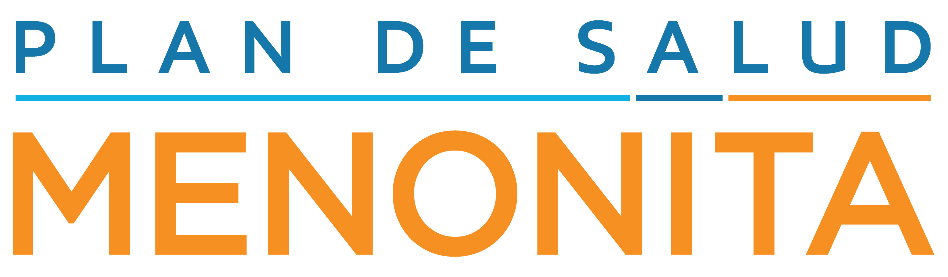 BIENVENIDA
¿QUIÉNES SOMOS?
PROPUESTA DE VALOR & PROGRAMAS CLÍNICOS
RESUMEN DE BENEFICIOS
FAQs
Agenda
¿Quiénes somos?
El Plan de Salud Menonita fue fundado en el
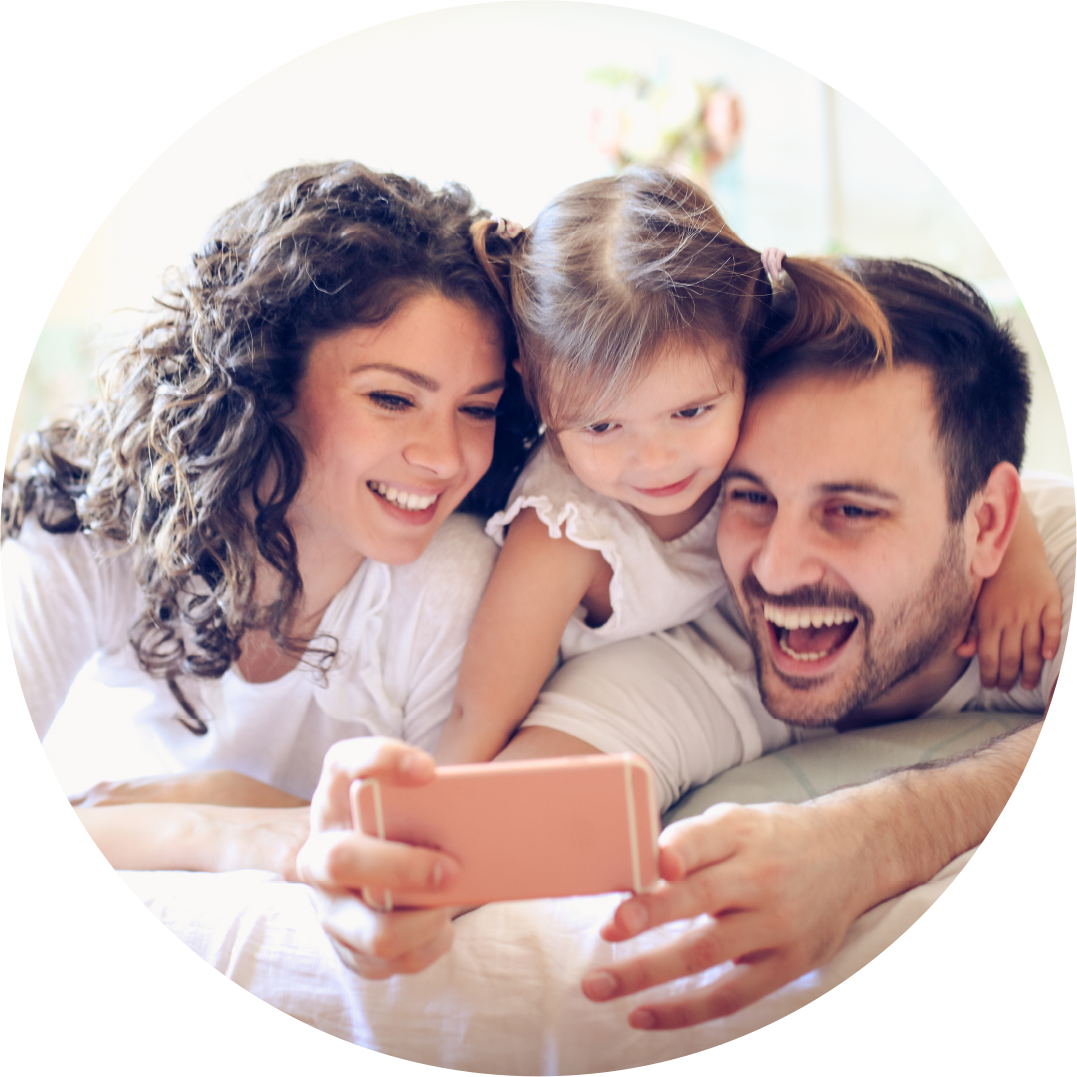 1979
45
años  de experienciaen la Industria de Seguros de Salud en Puerto Rico.
Entidad sin fines de lucro
Propuesta de valorACCESO     SERVICIO     CUIDADO
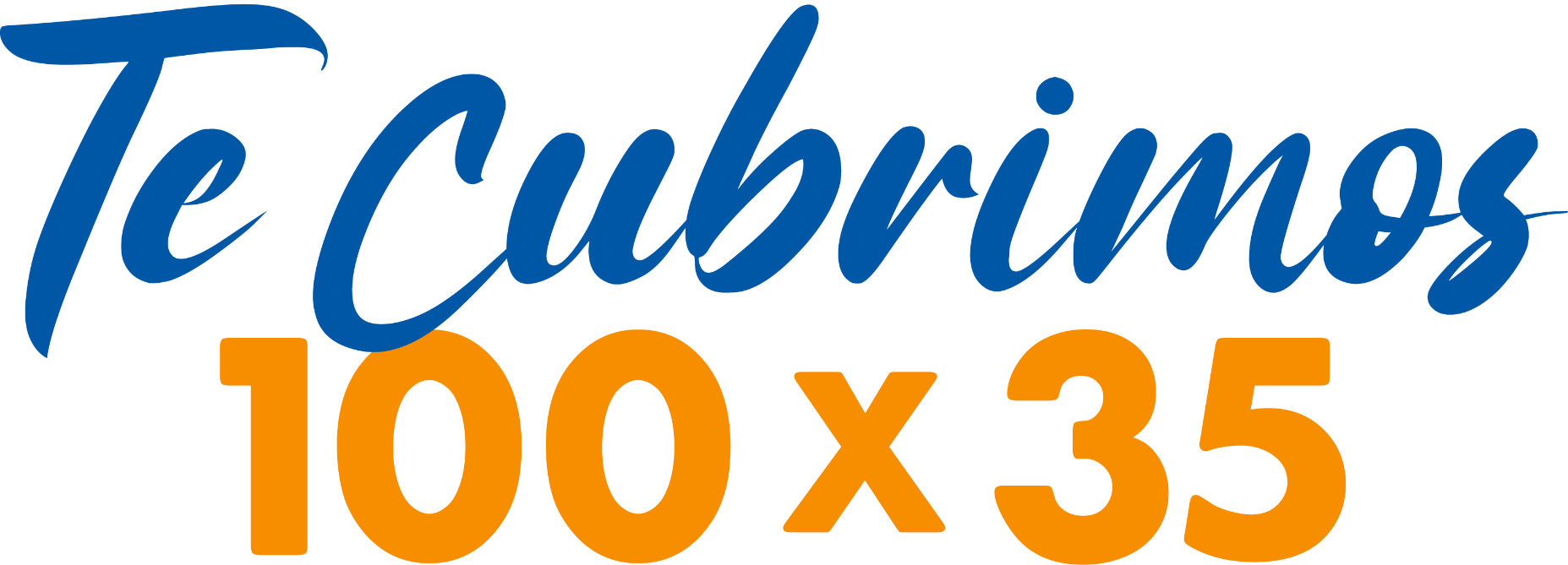 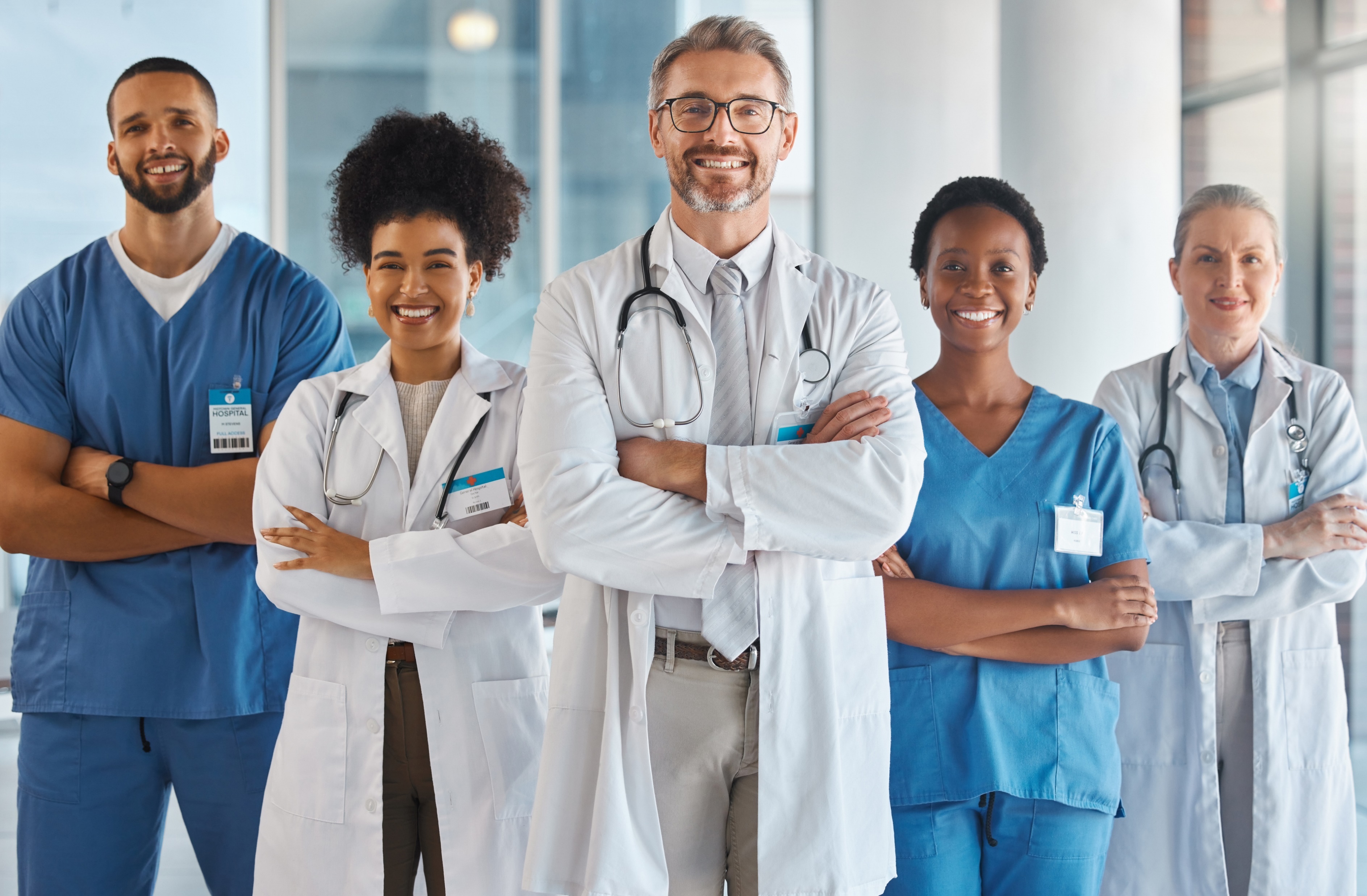 SOBRE
13,o00
PROVEEDORES DE SERVICIOS DE SALUD
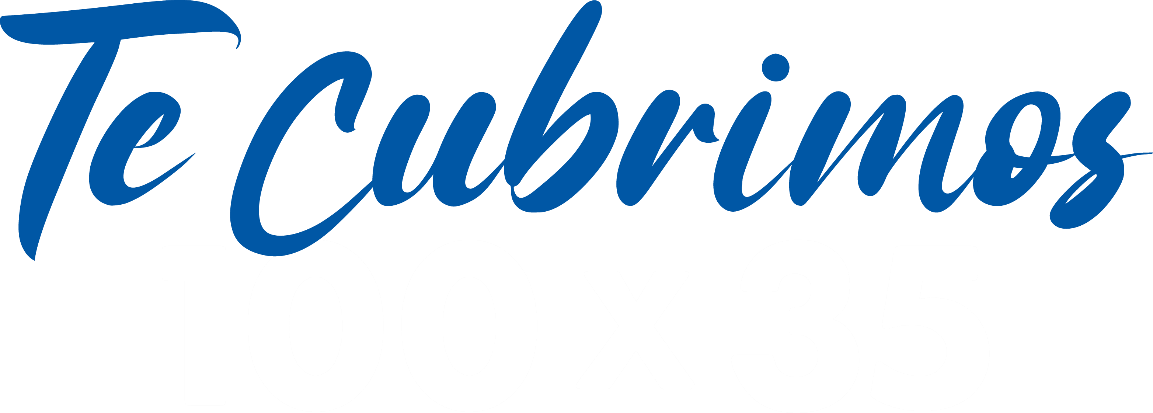 Red Preferida
Hospitalizaciones regulares • Laboratorios • Rayos X • Sonogramas • Cirugía ambulatoria
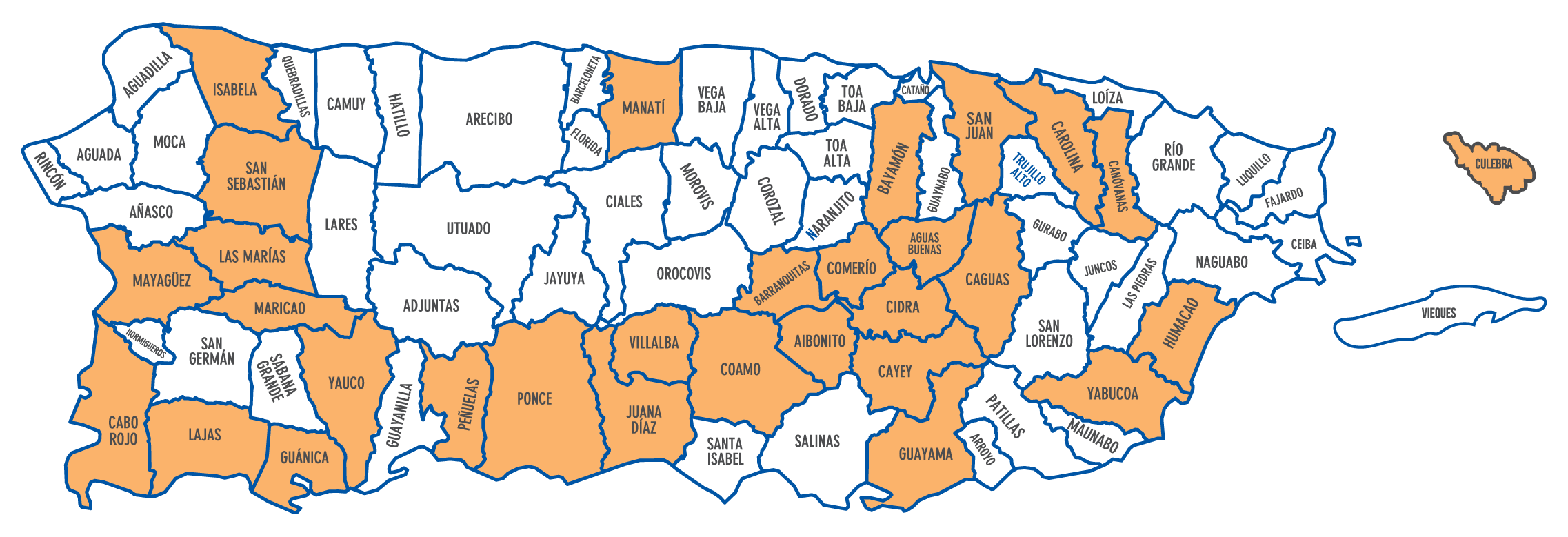 $0
COASEGURO
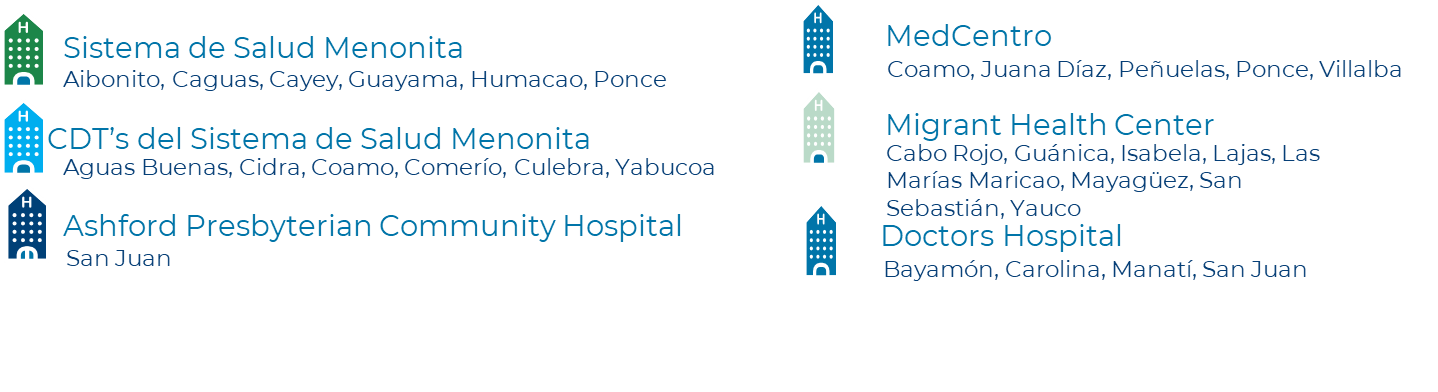 COPAGO*
*Ciertas restricciones aplican, para más información favor de referirse a la guía del suscriptor.
¿Qué nos hace diferentes?
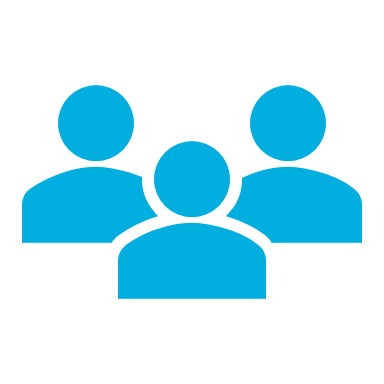 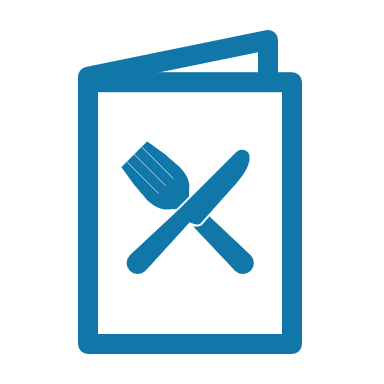 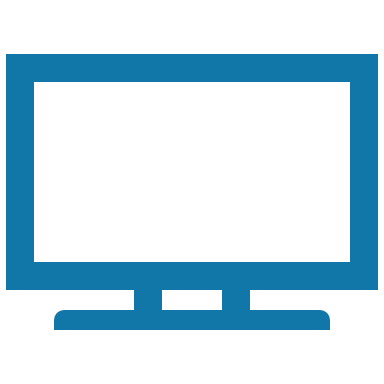 Gratis Servicio de TV y alimentos para acompañante durante hospitalizaciones en el Sistema de Salud Menonita
Aibonito, Caguas, Cayey, Humacao, Guayama, Ponce
Embajadora del Plan en hospitales Menonita de Cayey y Caguas para brindar 
Servicio VIP
Servicio de intérprete de señas que acompaña al asegurado a sus citas médicas 
(para la comunidad sorda)
Servicio
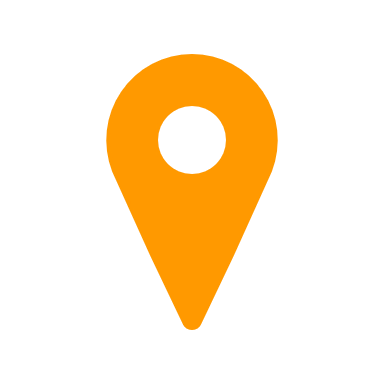 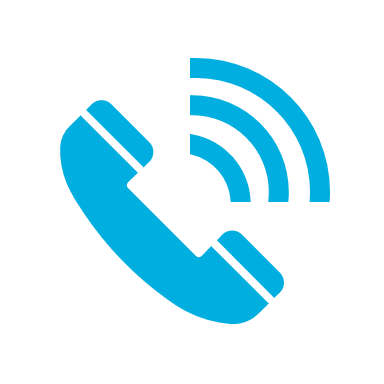 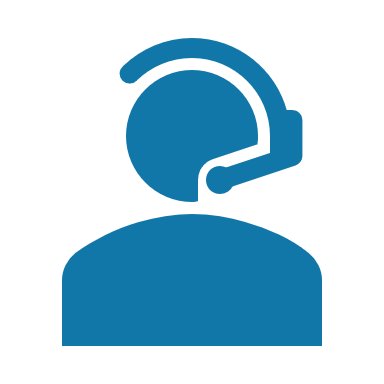 Centro de llamadas


Lunes a Viernes
7:00 a.m. – 7:00 p.m.

1-866-221-9363
TeleSalud Menonita


24 horas
7 días a la semana

1-866-606-5001
11 Oficinas de Servicio
Personal capacitado para ofrecer:
Orientación de beneficios
Duplicados de ID Cards
Orientación de proveedores de salud
Estatus de pre-autorizaciones
Reembolsos
Etc.
Oficinas
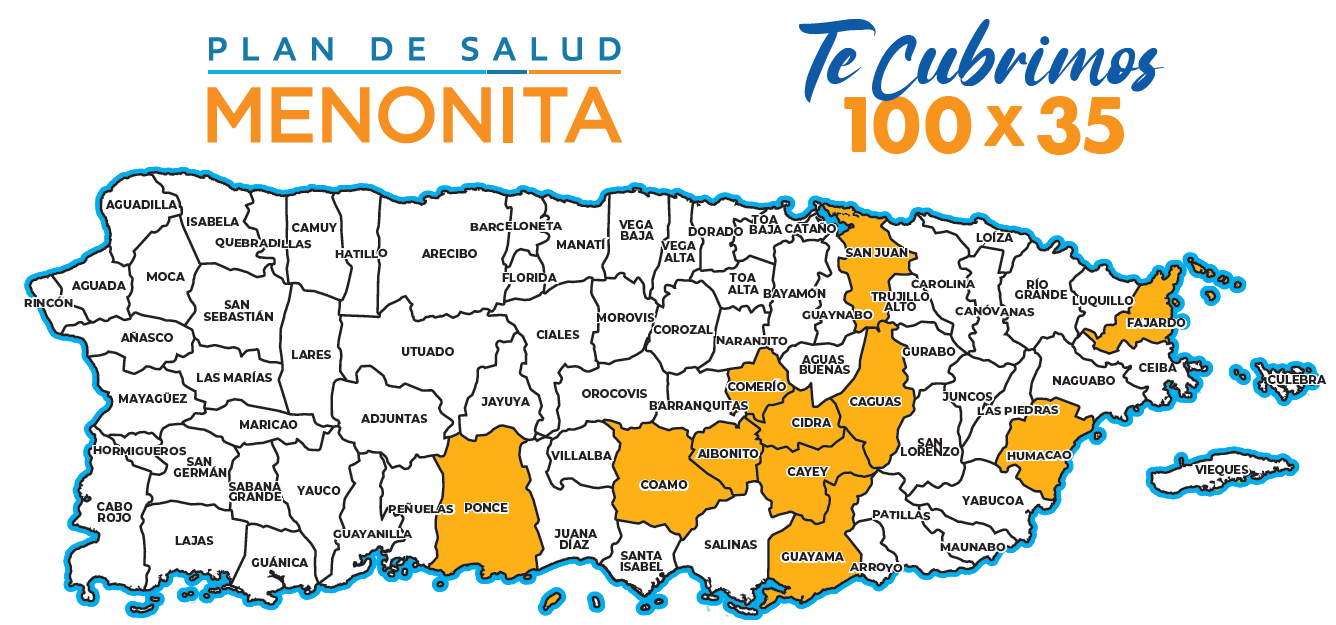 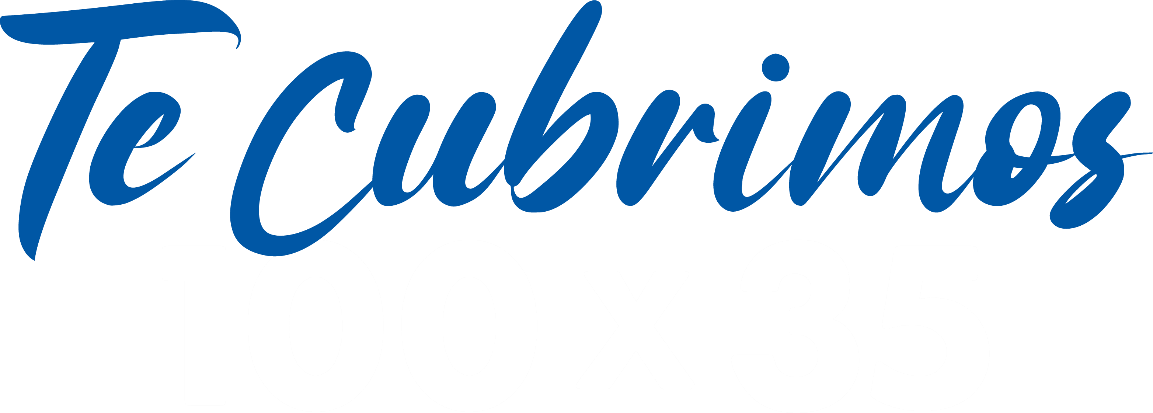 Valores Añadidos
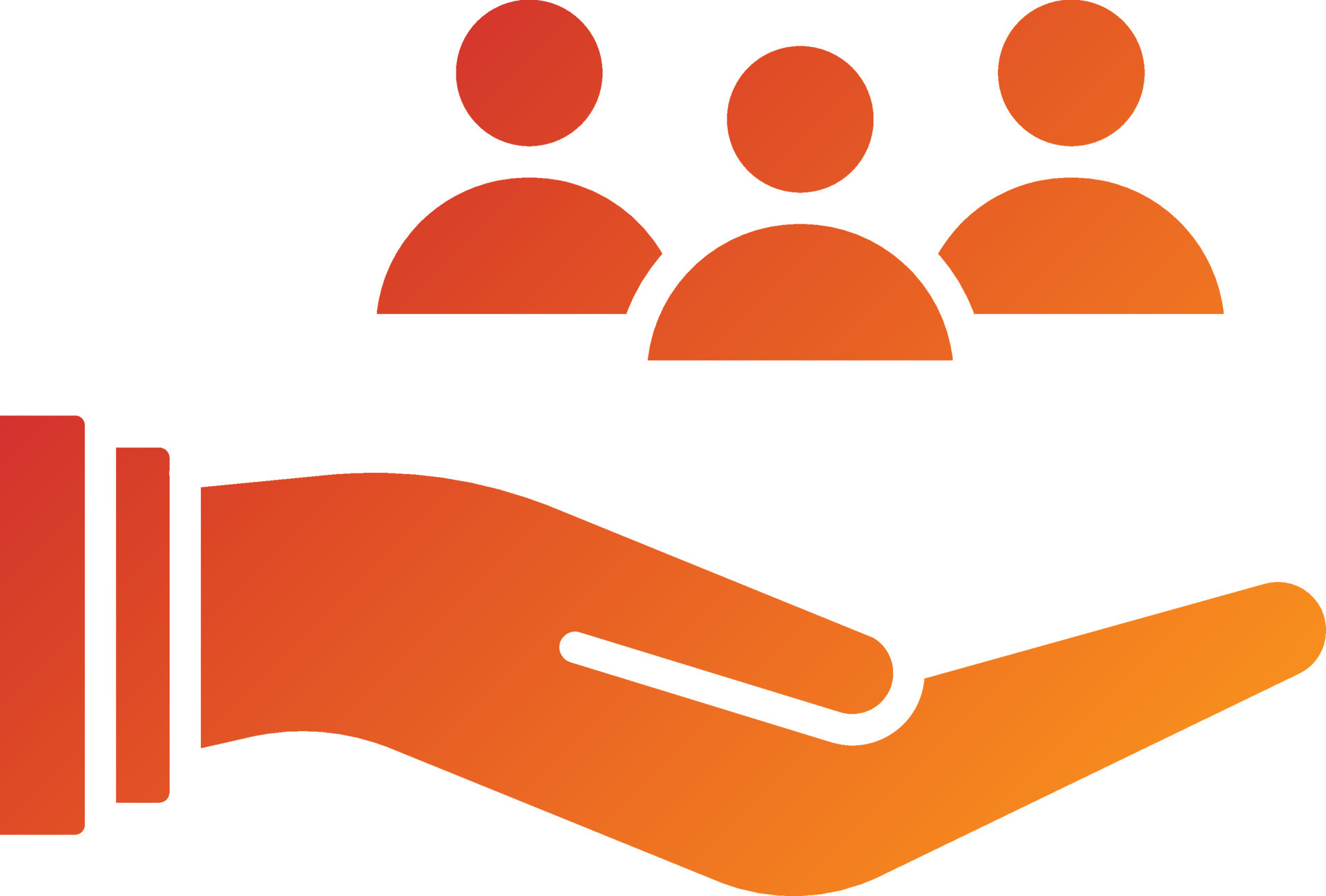 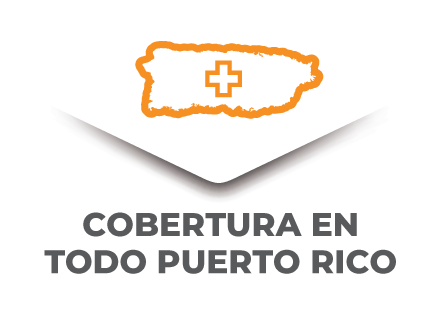 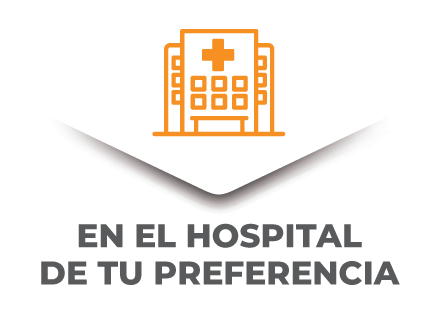 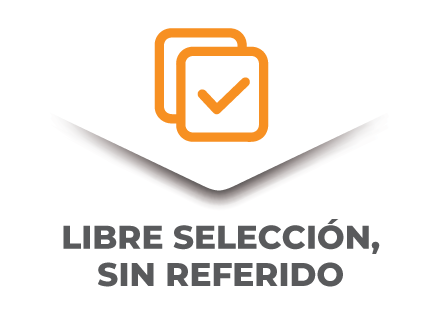 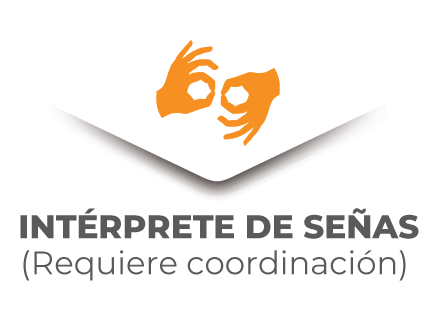 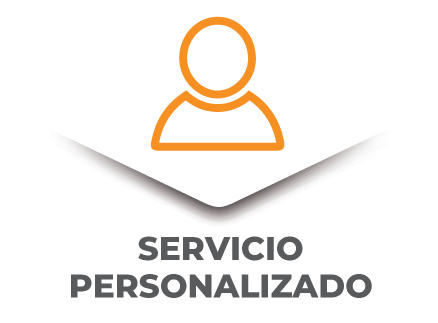 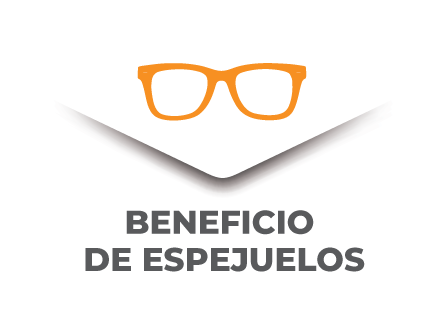 *
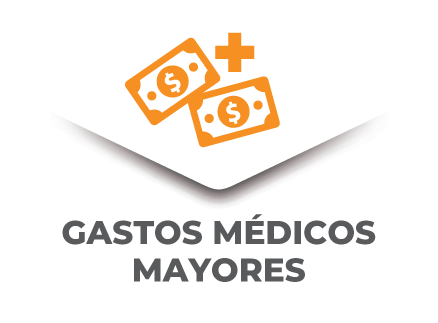 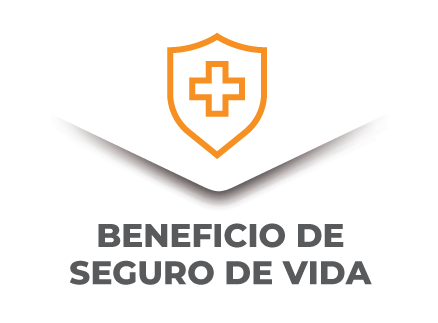 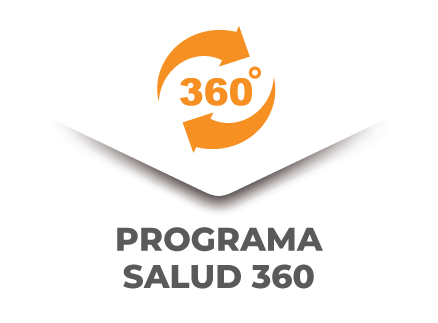 ***
**
*Cubierto 1 par por suscriptor hasta $150 por año contrato, reembolsable. Beneficio en Cubiertas: Rubí y Plata. Cubierta Mandatoria referirse a la guía del suscriptor para más detalles.
**El Seguro de vida es opcional y solo aplica al suscriptor principal, costo de $1.60 mensual.
***No aplica deducible inicial, requiere pre-autorización y aplica un 20% coaseguro en cubiertas Rubí y Plata. Cubierta Mandatoria: Aplica 20% coaseguro después de deducible inicial.
Programas clínicos
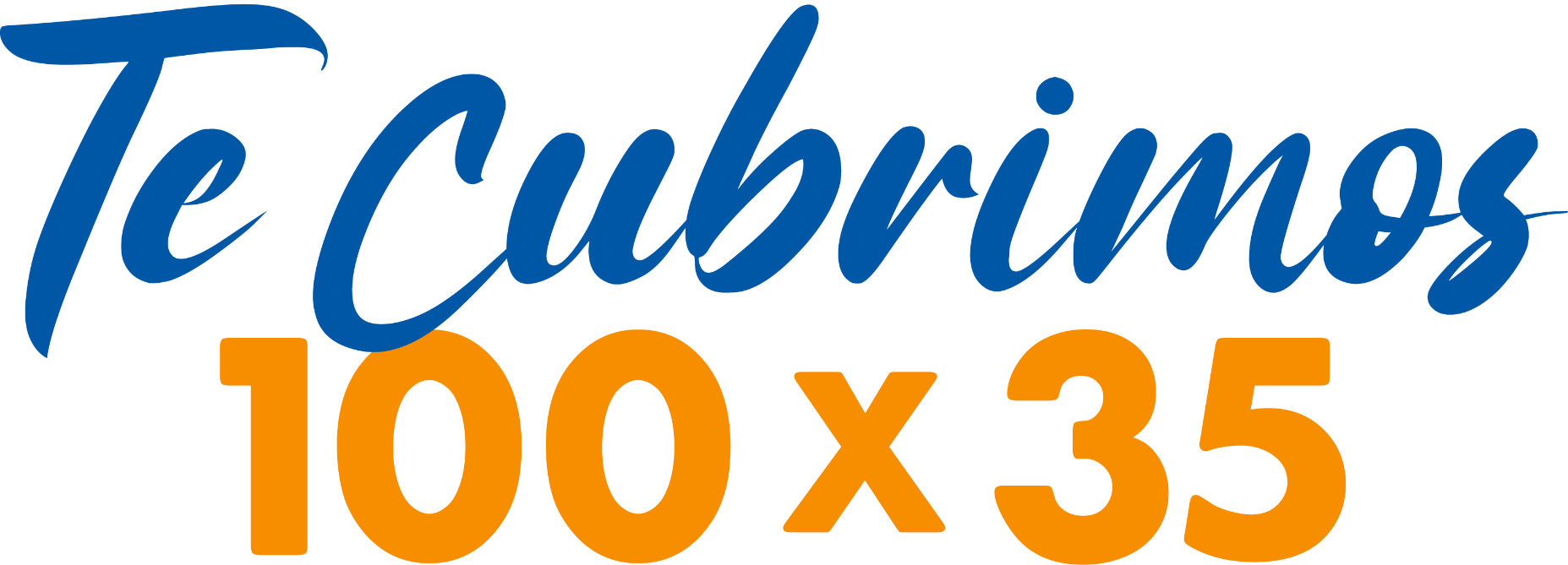 Salud 360
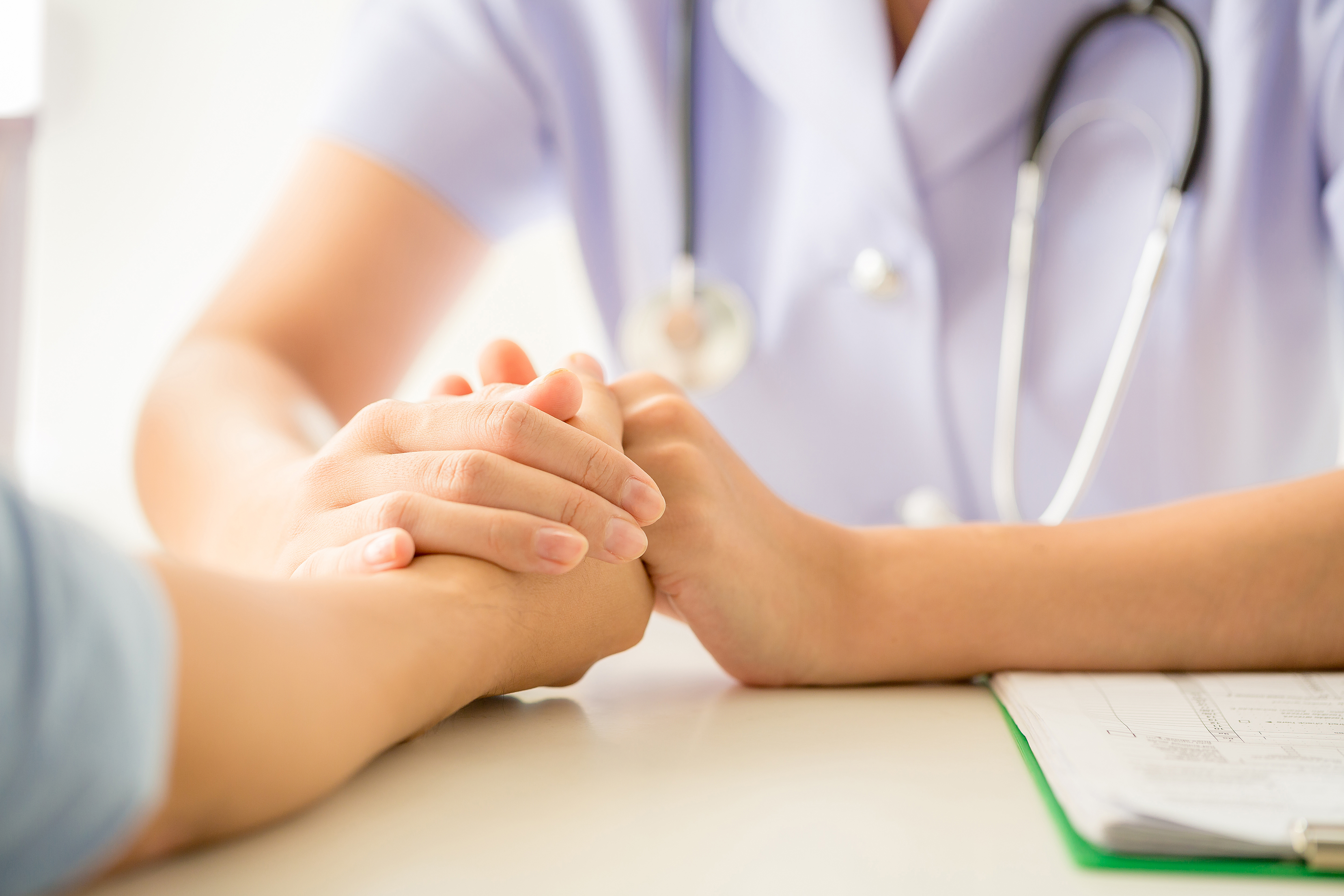 Apoyo en el manejo y control de condiciones como: Diabetes, hipertensión, asma, fallo cardiaco congestivo (CHF) y enfermedad obstructiva crónica del pulmón (COPD)
Programa Preventivo 
Cuídate
¿Quién puede beneficiarse?
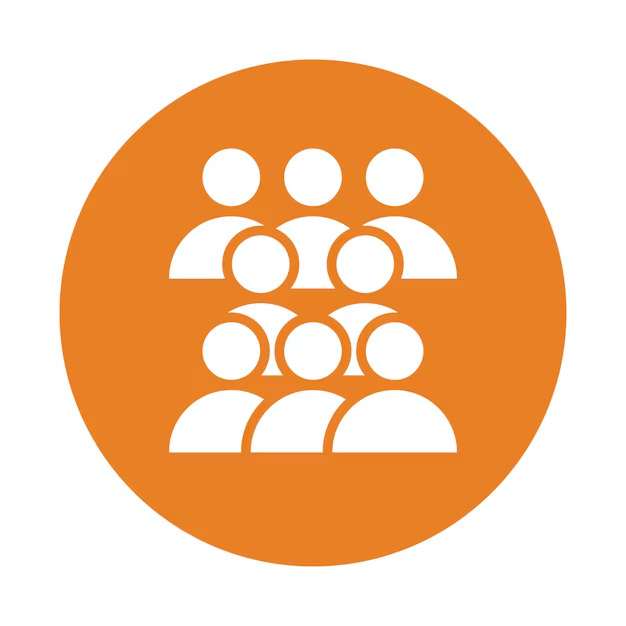 Asegurados mayores de 21 años
*Cero copagos aplica exclusivamente a Servicios preventivos. Mamografías diagnósticas conllevan copago.
**Pueden variar según la edad, género, factores de riesgo y guías clínicas.
Resumen de Beneficios
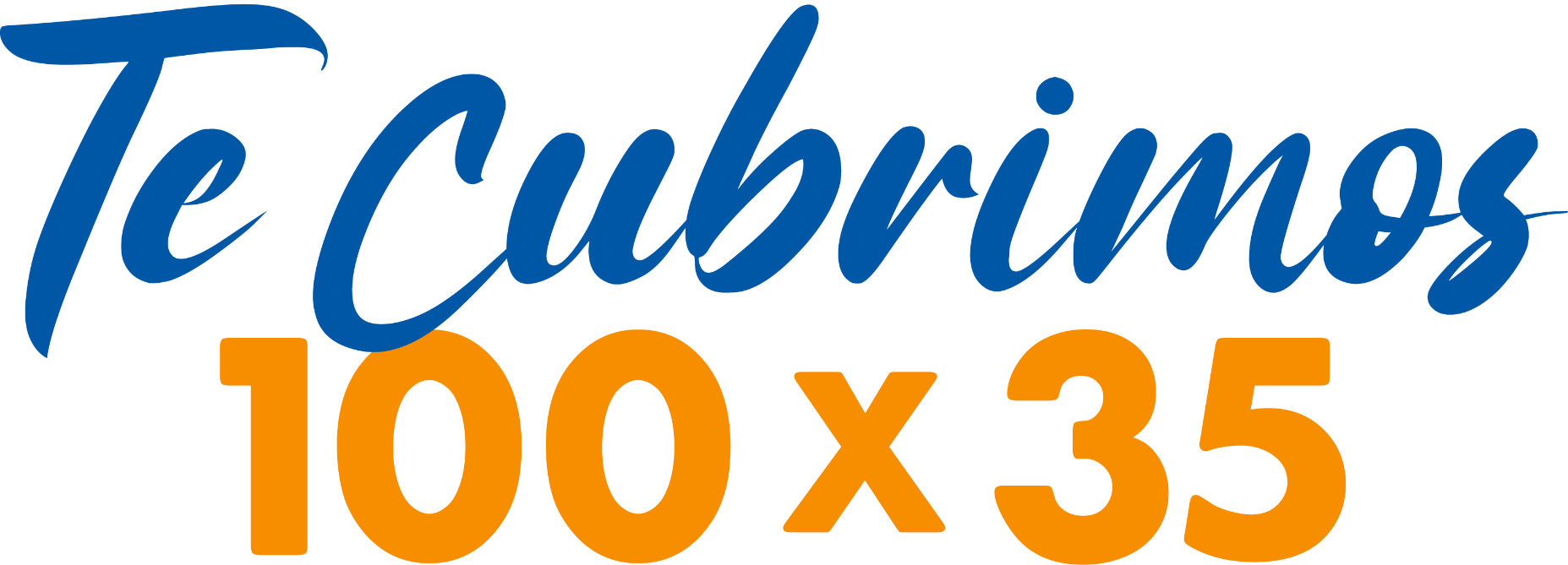 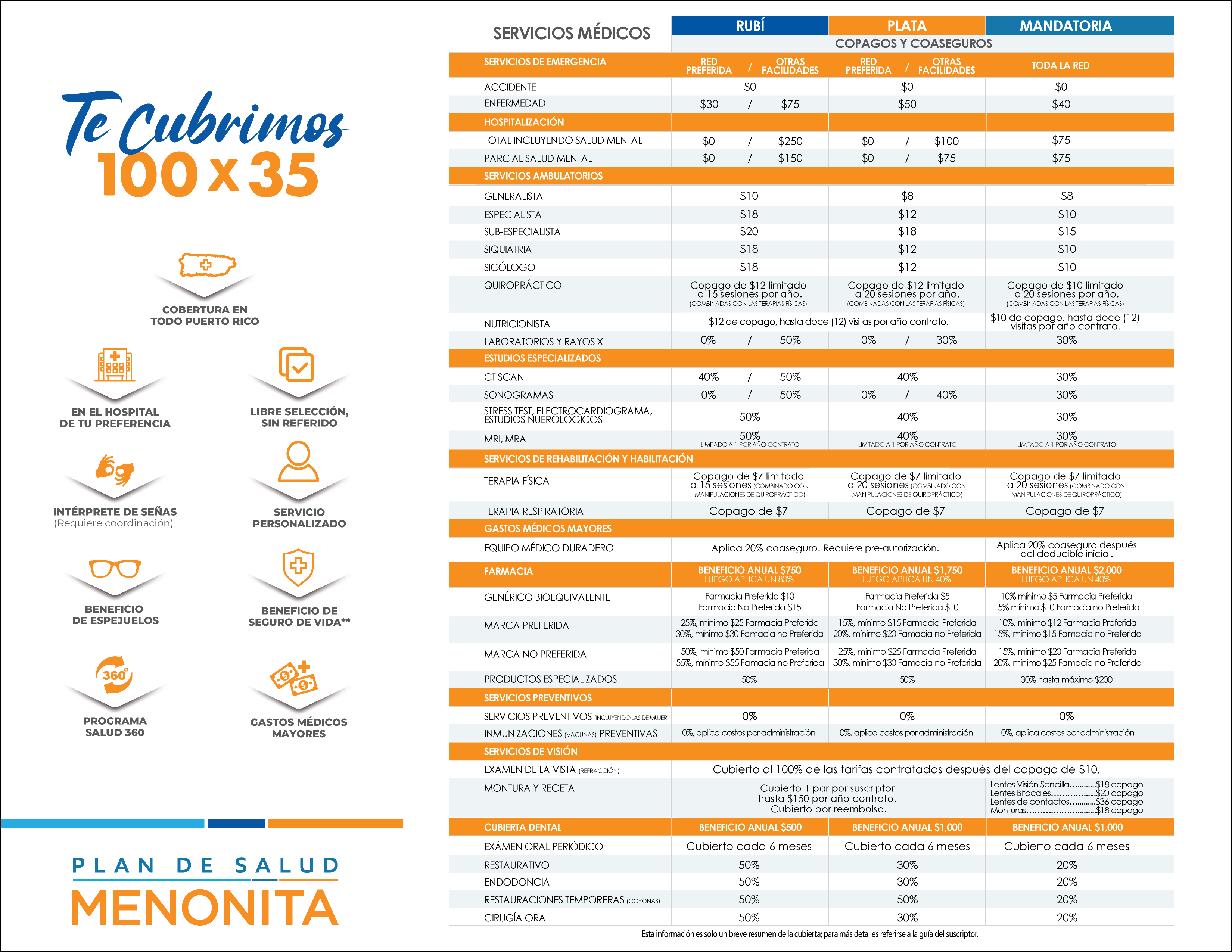 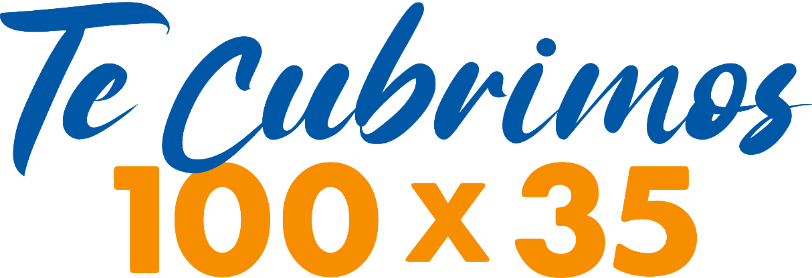 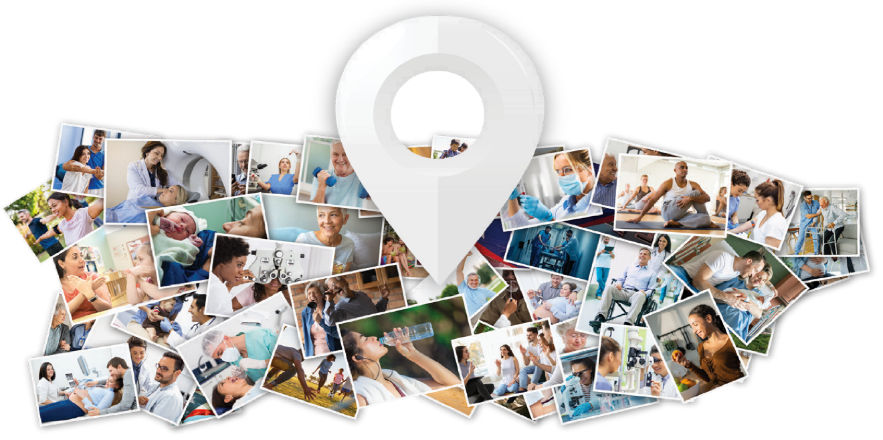 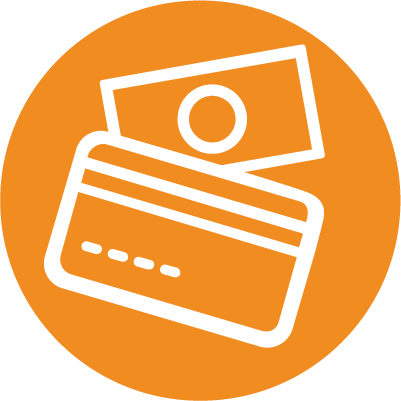 Copagos
Generalistas
Especialistas
Sub-Especialista
Quiropráctico
Nutricionista***
*Limitado a 15 sesiones por año contrato, combinada con terapias físicas
**Limitado a 20 sesiones por año contrato, combinada con terapias físicas
***Hasta 12 visitas por año contrato
Coaseguros
RP / OF
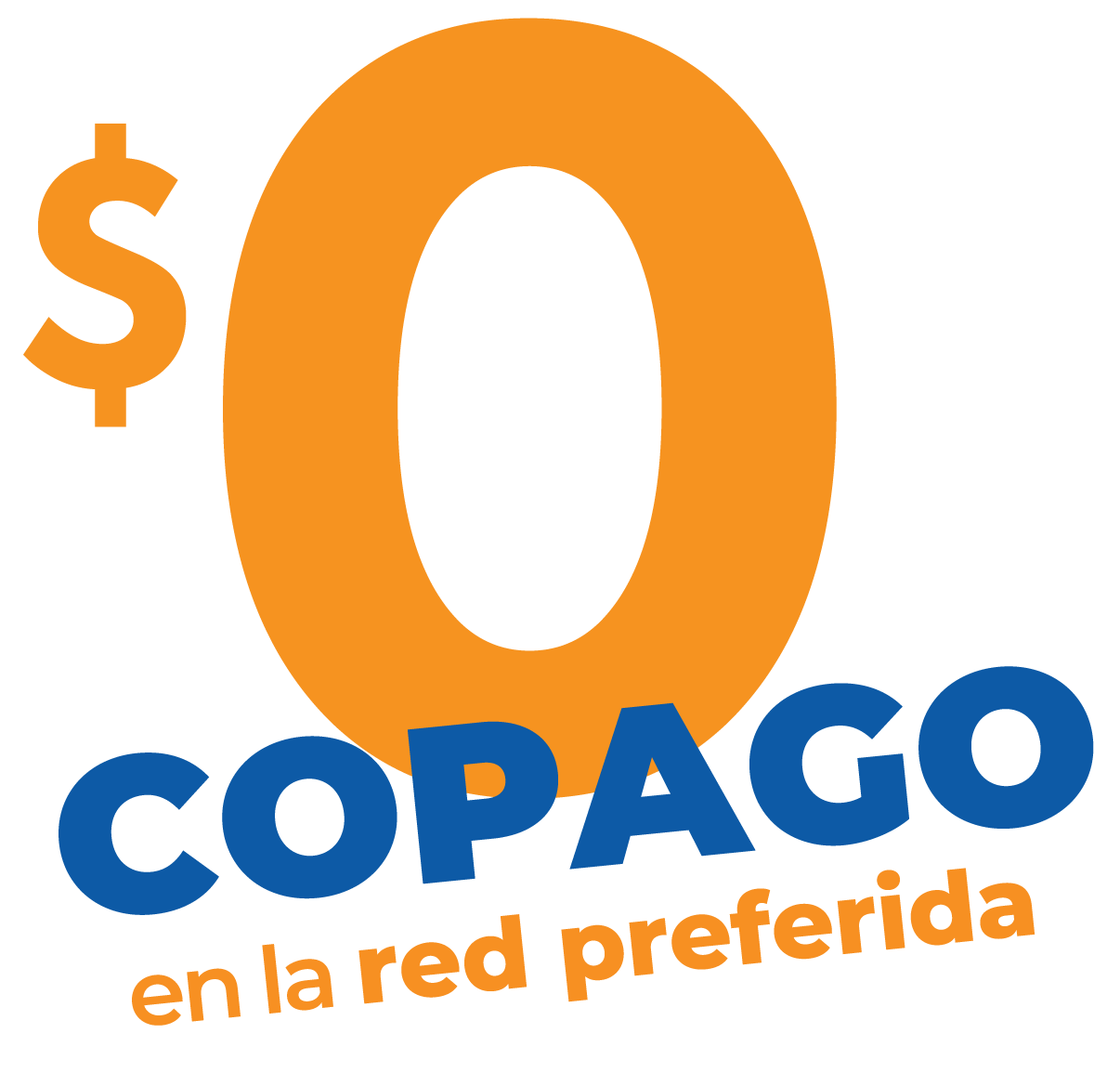 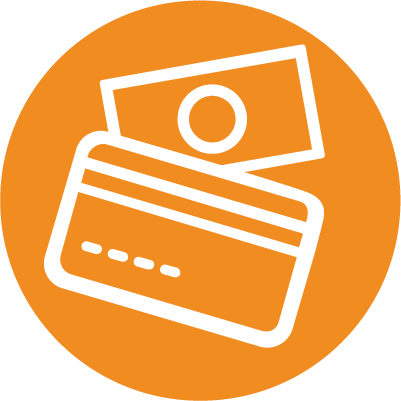 Laboratorios
Rayos X
Sonogramas
Servicios Preventivos
Inmunizaciones Preventivas*
RP (Red Preferidad) / OF (Otras Facilidades)
*Aplica costos por administración
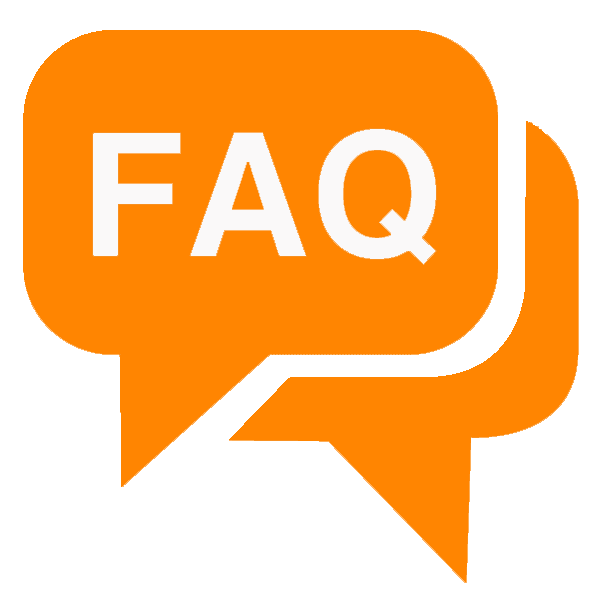 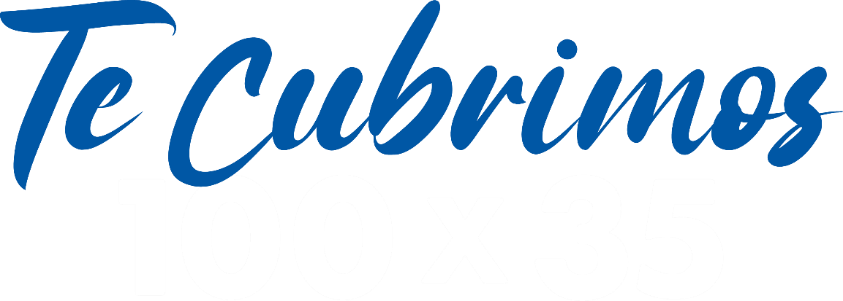 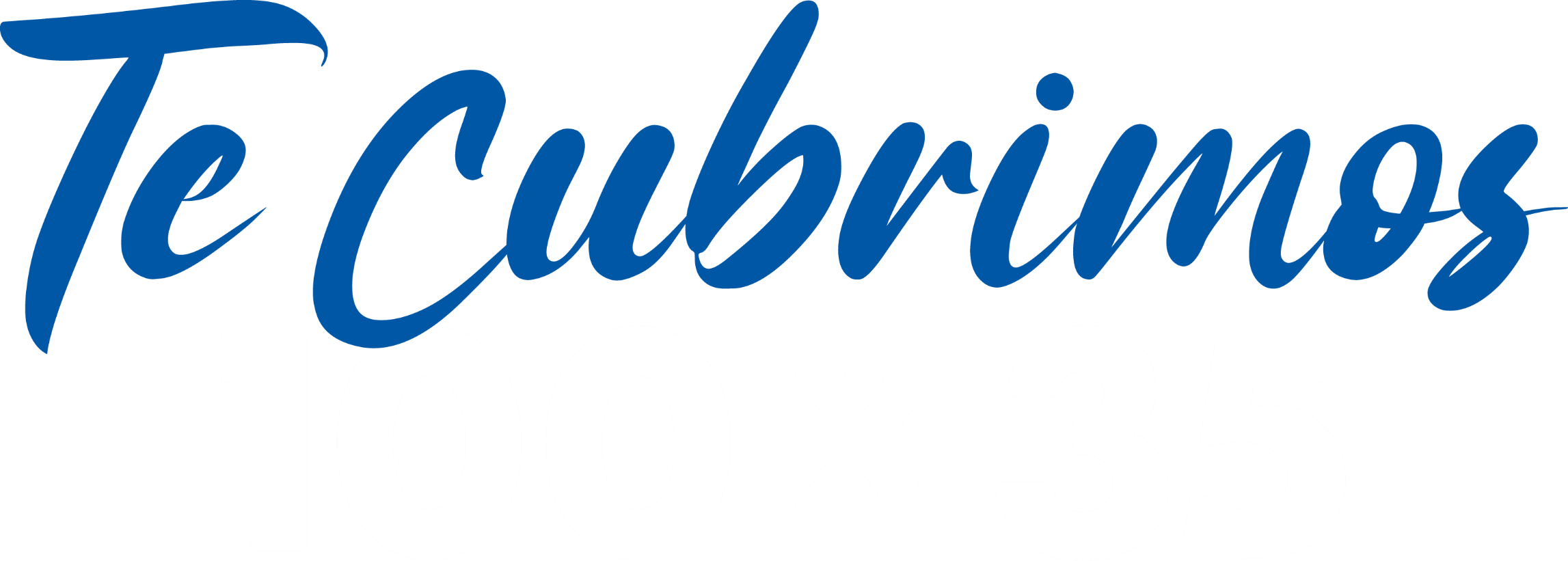